Chapter 8: Single-Area OSPF
Routing & Switching
[Speaker Notes: Cisco Networking Academy program
Routing Protocols
Chapter 8]
Chapter 8
8.1 Characteristics of OSPF
8.2 Configuring Single-area OSPFv2
8.3 Configure Single-area OSPFv3
[Speaker Notes: Chapter 8]
Chapter 8: Objectives
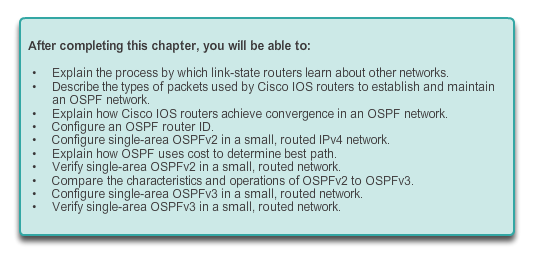 Open Shortest Path FirstEvolution of OSPF
Interior Gateway Protocols
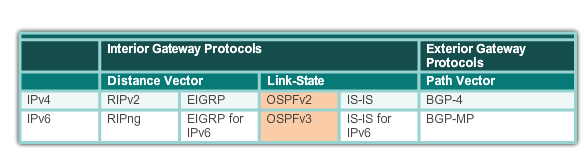 1989
updated in 2008
1988
[Speaker Notes: 8.1.1.1 Evolution of OSPF]
Open Shortest Path FirstFeatures of OSPF
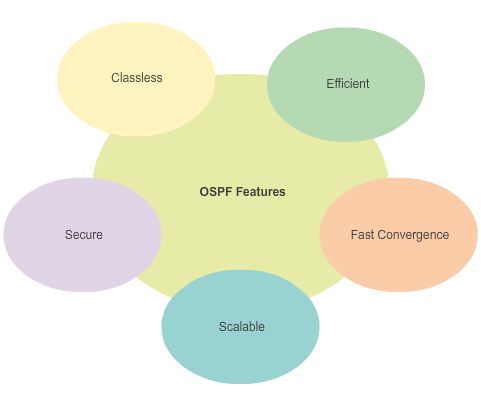 [Speaker Notes: 8.1.1.2 Features of OSPF]
Open Shortest Path FirstComponents of OSPF
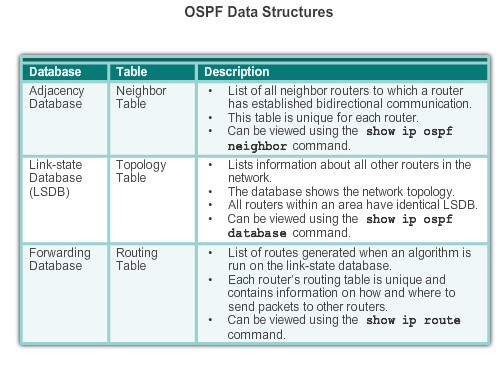 [Speaker Notes: 8.1.1.3 Components of OSPF]
Open Shortest Path FirstComponents of OSPF (cont.)
OSPF Routers Exchange Packets - These packets are used to discover neighboring routers and also to exchange routing information to maintain accurate information about the network.
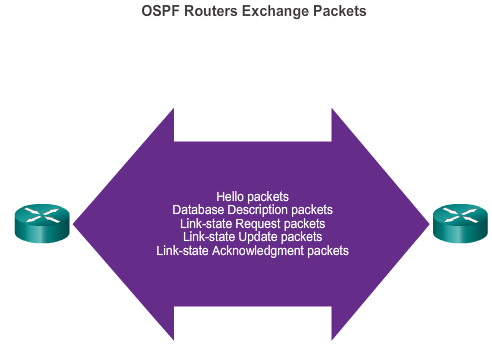 [Speaker Notes: 8.1.1.3 Components of OSPF (cont.)]
Open Shortest Path FirstLink-State Operation
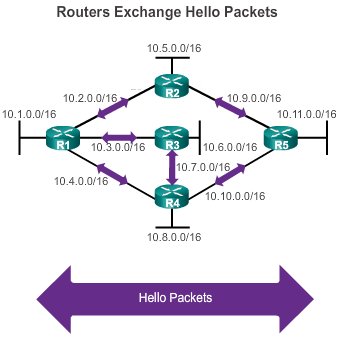 If a neighbor is present, the OSPF-enabled router attempts to establish a neighbor adjacency with that neighbor
[Speaker Notes: 8.1.1.4 Link-State Operation]
Open Shortest Path FirstLink-State Operation (cont.)
LSAs contain the state and cost of each directly connected link. 
Routers flood their LSAs to adjacent neighbors. 
Adjacent neighbors receiving the LSA immediately flood the LSA to other directly connected neighbors, until all routers in the area have all LSAs.
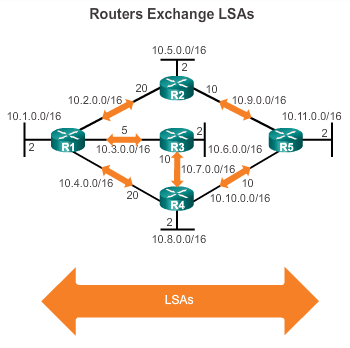 [Speaker Notes: 8.1.1.4 Link-State Operation (cont.)]
Open Shortest Path FirstLink-State Operation
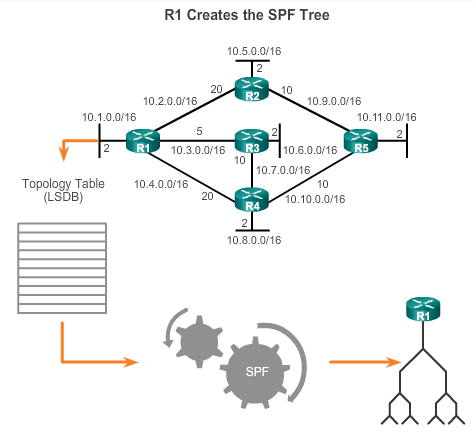 Build the topology table based on the received LSAs. 
This database eventually holds all the information about the topology of the network.
Execute the SPF Algorithm.
[Speaker Notes: 8.1.1.4 Link-State Operation (cont.)]
Open Shortest Path FirstLink-State Operation (cont.)
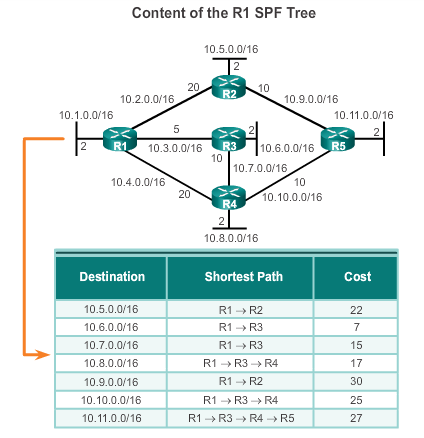 From the SPF tree, the best paths are inserted into the routing table.
[Speaker Notes: 8.1.1.4 Link-State Operation (cont.)]
Open Shortest Path FirstSingle-area and Multiarea OSPF
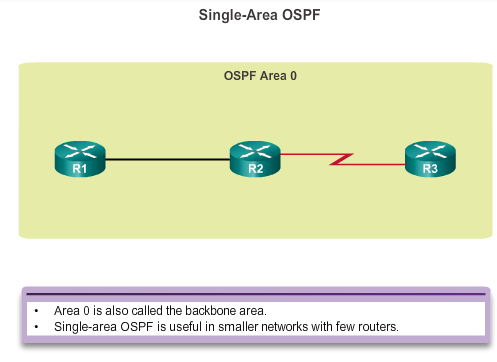 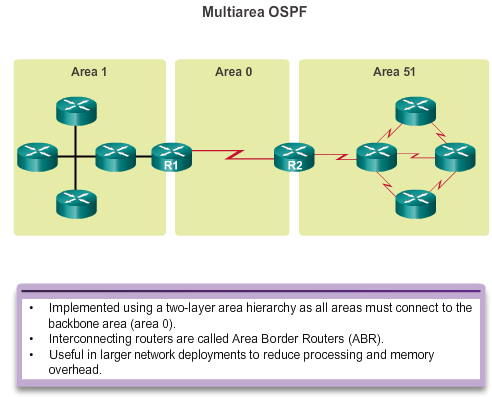 [Speaker Notes: 8.1.1.5 Single-Area and Multiarea OSPF]
Open Shortest Path FirstSingle-area and Multiarea OSPF (cont.)
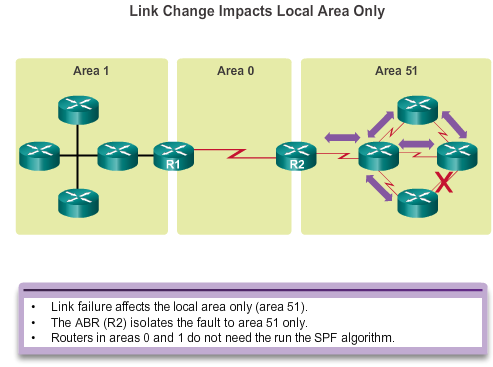 [Speaker Notes: 8.1.1.5 Single-Area and Multiarea OSPF (cont.)]
OSPF MessagesEncapsulating OSPF Messages
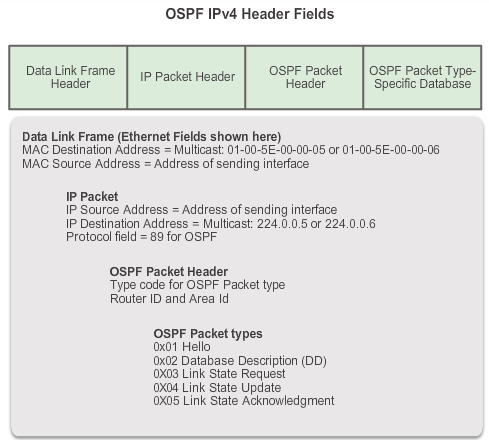 [Speaker Notes: 8.1.2.1 Encapsulating OSPF Messages]
OSPF MessagesTypes of OSPF Packets
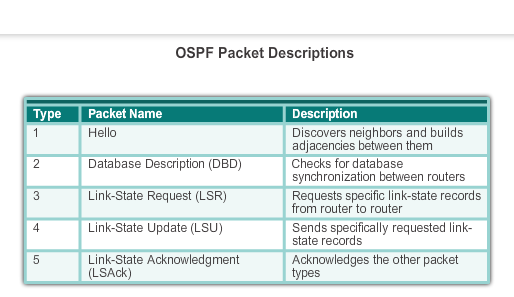 [Speaker Notes: 8.1.2.2 Types of OSPF Packets]
OSPF MessagesHello Packet
OSPF Type 1 packet = Hello packet:

Discover OSPF neighbors and establish neighbor adjacencies.
Advertise parameters on which two routers must agree to become neighbors.
Elect the Designated Router (DR) and Backup Designated Router (BDR) on multiaccess networks like Ethernet and Frame Relay.
[Speaker Notes: 8.1.2.3 Hello Packet]
OSPF MessagesHello Packet (cont.)
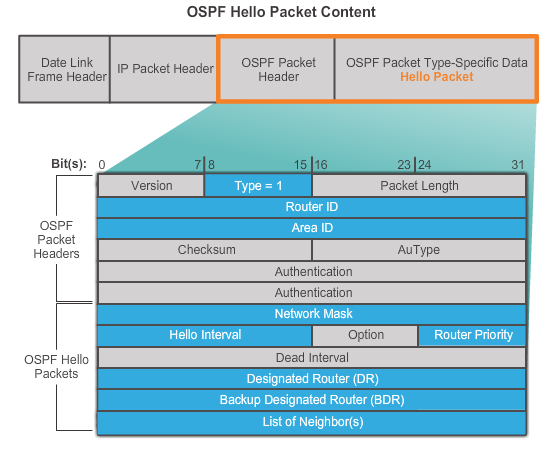 [Speaker Notes: 8.1.2.3 Hello Packet (cont.)]
OSPF MessagesHello Packet Intervals
OSPF Hello packets are transmitted:
To 224.0.0.5 in IPv4 and FF02::5 in IPv6 (all OSPF routers)
Every 10 seconds (default on multiaccess and point-to-point networks)
Every 30 seconds (default on non-broadcast multiaccess [NBMA] networks)
Dead interval is the period that the router waits to receive a Hello packet before declaring the neighbor down
Router floods the LSDB with information about down neighbors out all OSPF enabled interfaces
Cisco’s default is 4 times the Hello interval
[Speaker Notes: 8.1.2.4 Hello Packet Intervals (cont.)]
OSPF MessagesLink-State Updates
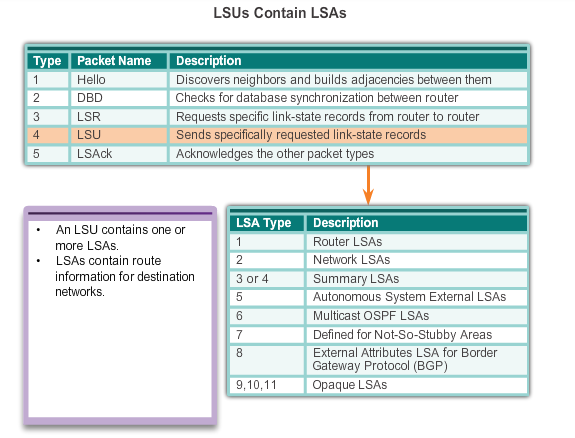 [Speaker Notes: 8.1.2.5 Link-State Updates]
OSPF OperationOSPF Operational States
When an OSPF router is initially connected to a network, it attempts to:
Create adjacencies with neighbors
Exchange routing information
Calculate the best routes
Reach convergence
OSPF progresses through several states while attempting to reach convergence.
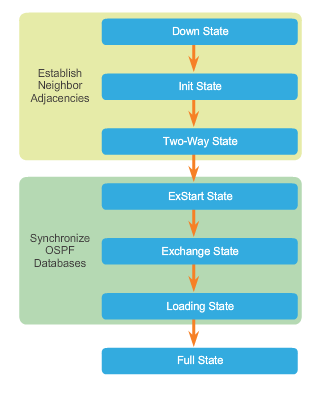 [Speaker Notes: 8.1.3.1 OSPF Operational States]
OSPF OperationEstablish Neighbor Adjacencies
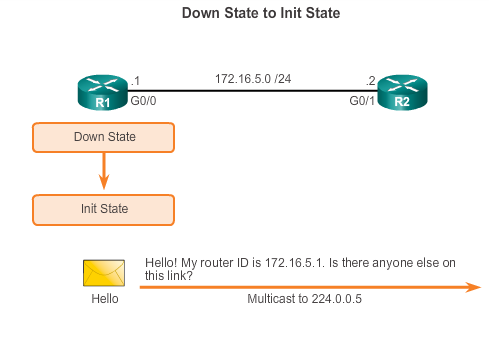 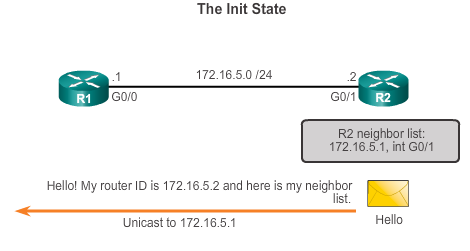 [Speaker Notes: 8.1.3.2 Establish Neighbor Adjacencies]
OSPF OperationEstablish Neighbor Adjacencies (cont.)
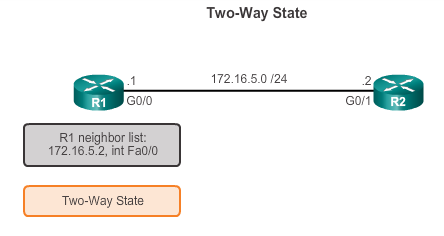 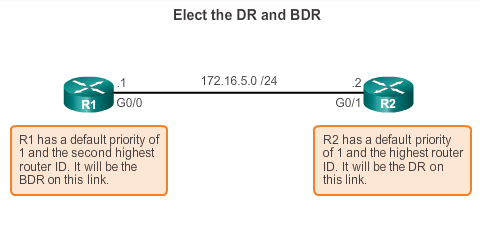 DR and BDR election only occurs on multi-access networks such as Ethernet LANs.
[Speaker Notes: 8.1.3.2 Establish Neighbor Adjacencies (cont.)]
OSPF OperationOSPF DR and BDR
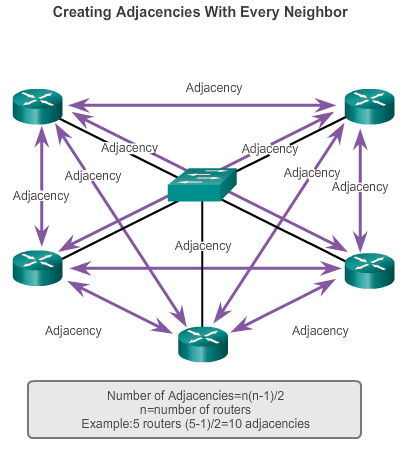 [Speaker Notes: 8.1.3.3 OSPF DR and BDR]
OSPF OperationSynchronizing OSPF Database
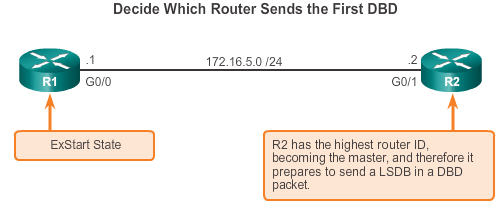 [Speaker Notes: 8.1.3.4 Synchronizing OSPF Databases]
OSPF OperationSynchronizing OSPF Database (cont.)
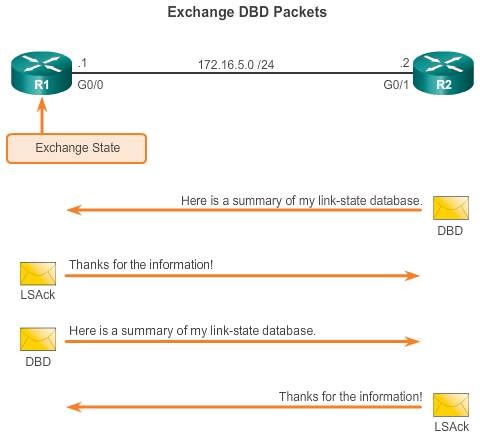 [Speaker Notes: 8.1.3.4 Synchronizing OSPF Databases]
OSPF Router IDOSPF Network Topology
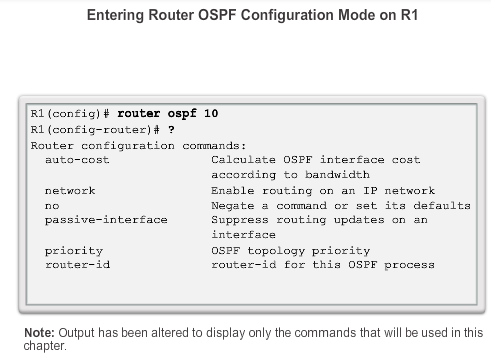 [Speaker Notes: 8.2.1.2 Router OSPF Configuration Mode]
OSPF Router IDRouter IDs
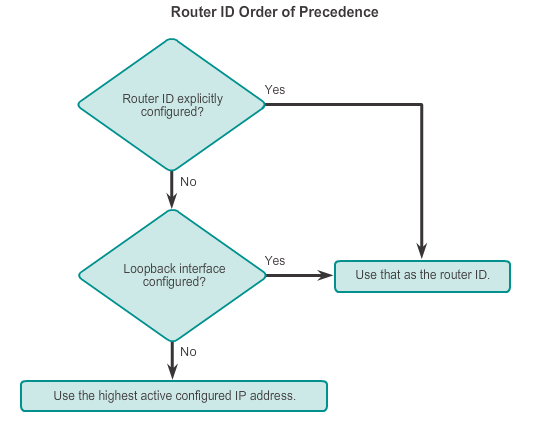 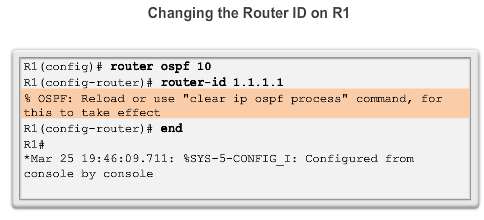 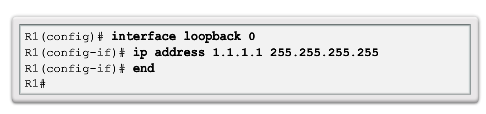 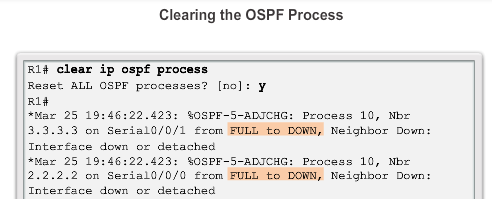 [Speaker Notes: 8.2.1.3 Router IDs
8.2.1.4 Configuring an OSPF Router ID
8.2.1.5 Modifying a Router ID
8.2.1.6 Using a Loopback Interface as the Router ID]
Configure Single-area OSPFv2The network Command
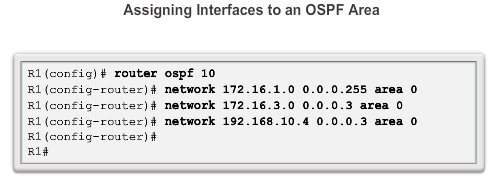 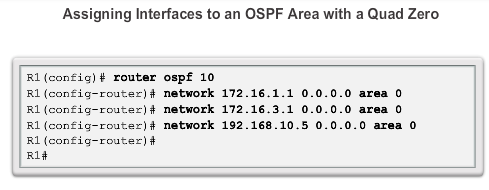 [Speaker Notes: 8.2.2.1 Enabling OSPF on Interfaces
8.2.2.2 Wildcard Mask
8.2.2.3 The network Command]
Configure Single-Area OSPFv2Passive Interface
By default, OSPF messages are forwarded out all OSPF-enabled interfaces. However, these messages really only need to be sent out interfaces connecting to other OSPF-enabled routers.
Sending out unneeded messages on a LAN affects the network in three ways:
Inefficient Use of Bandwidth
Inefficient Use of Resources
Increased Security Risk
The Passive Interface feature helps limiting the scope of routing updates advertisements.
[Speaker Notes: 8.2.2.4 Passive Interface]
Configure Single-area OSPFv2Configuring Passive Interfaces
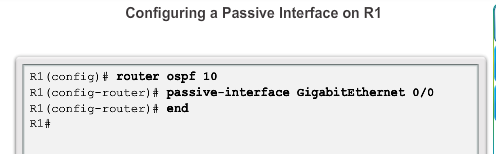 Use the passive-interface router configuration mode command to prevent the transmission of routing messages through a router interface, but still allow that network to be advertised to other routers.
[Speaker Notes: 8.2.2.5 Configuring Passive Interfaces]
OSPF CostOSPF Metric = Cost
Cost = reference bandwidth / interface bandwidth
(default reference bandwidth is 10^8)
Cost = 100,000,000 bps / interface bandwidth in bps
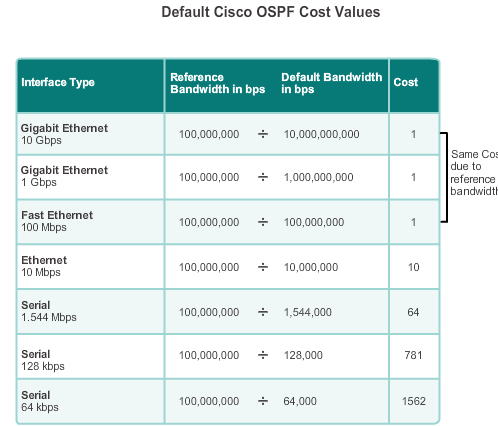 [Speaker Notes: 8.2.3.1 OSPF Metric = Cost]
OSPF CostOSPF Accumulates Costs
Cost of an OSPF route is the accumulated value from one router to the destination network.
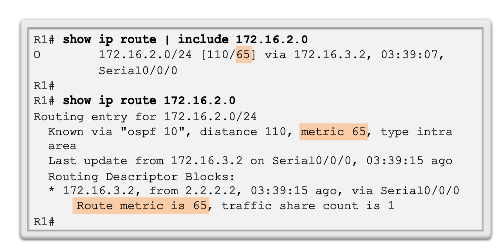 [Speaker Notes: 8.2.3.2 OSPF Accumulates Costs]
OSPF CostAdjusting the Reference Bandwidth
Use the command - auto-cost reference-bandwidth 
Must be configured on every router in the OSPF domain
Notice that the value is expressed in Mb/s:
Gigabit Ethernet - auto-cost reference-bandwidth 1000
10 Gigabit Ethernet - auto-cost reference-bandwidth 10000
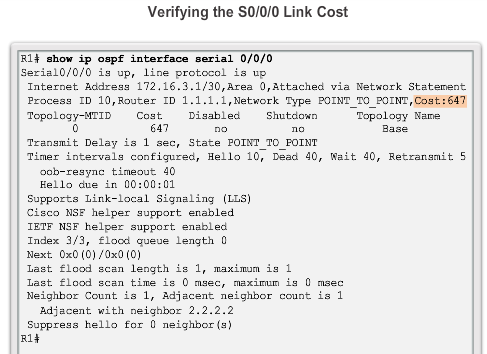 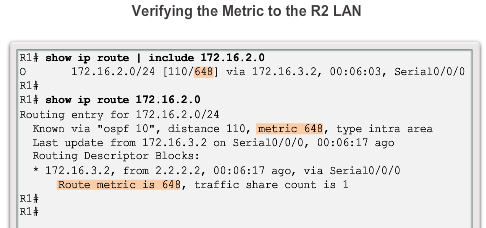 [Speaker Notes: 8.2.3.3 Adjusting the Reference Bandwidth]
OSPF CostDefault Interface Bandwidths
On Cisco routers, the default bandwidth on most serial interfaces is set to 1.544 Mb/s.
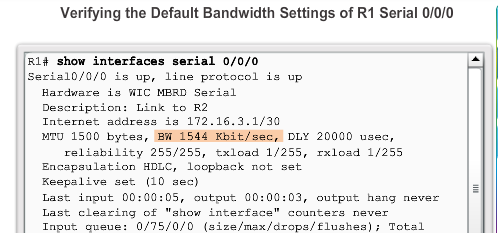 [Speaker Notes: 8.2.3.4 Default Interface Bandwidths]
OSPF CostAdjusting the Interface Bandwidths
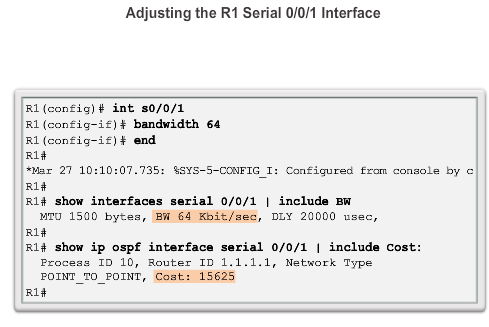 [Speaker Notes: 8.2.3.5 Adjusting the Interface Bandwidths]
OSPF CostManually Setting the OSPF Cost
Both the bandwidth interface command and the ip ospf cost interface command achieve the same result, which is to provide an accurate value for use by OSPF in determining the best route.
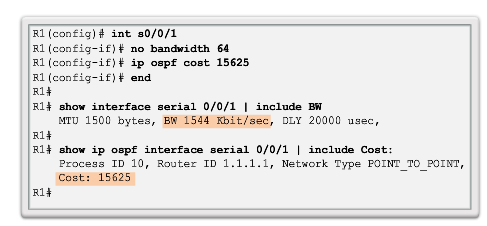 [Speaker Notes: 8.2.3.6 Manually Setting the OSPF Cost]
Verify OSPFVerify OSPF Neighbors
Verify that the router has formed an adjacency with its neighboring routers.
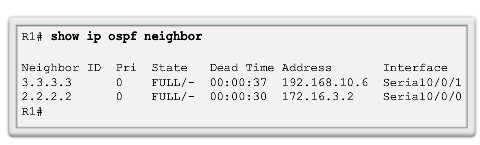 [Speaker Notes: 8.2.4.1 Verify OSPF Neighbors]
Verify OSPFVerify OSPF Protocol Settings
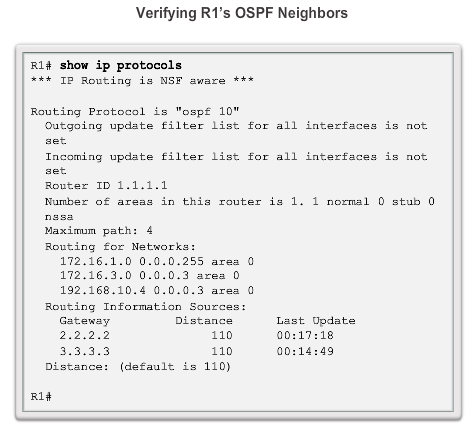 [Speaker Notes: 8.2.4.2 Verify OSPF Protocol Settings]
Verify OSPFVerify OSPF Process Information
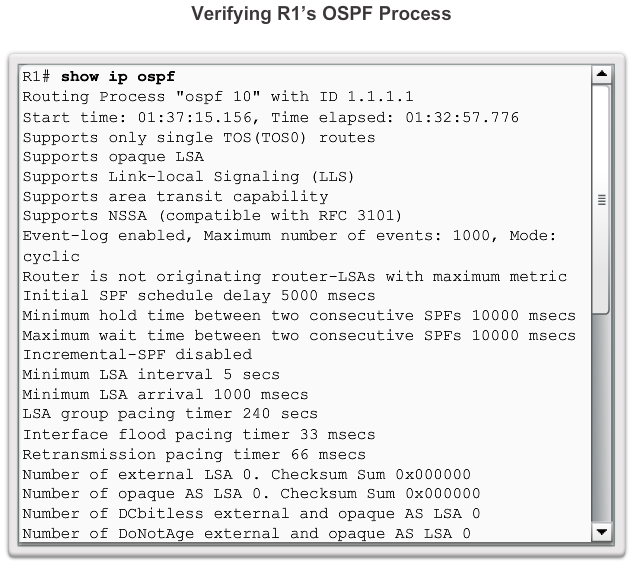 [Speaker Notes: 8.2.4.3 Verify OSPF Process Information]
Verify OSPFVerify OSPF Interface Settings
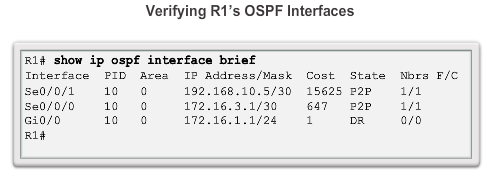 [Speaker Notes: 8.2.4.4 Verify OSPF Interface Settings]
OSPFv2 vs. OSPFv3OSPFv3
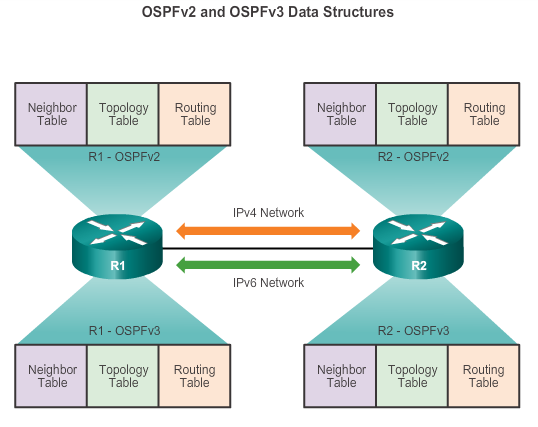 [Speaker Notes: 8.3.1.1 OSPFv3]
OSPFv2 vs. OSPFv3Similarities Between OSPFv2 to OSPFv3
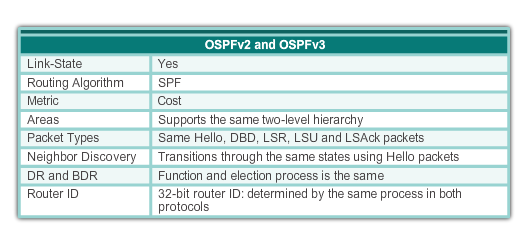 [Speaker Notes: 8.3.1.2 Similarities Between OSPFv2 to OSPFv3]
OSPFv2 vs. OSPFv3Differences Between OSPFv2 to OSPFv3
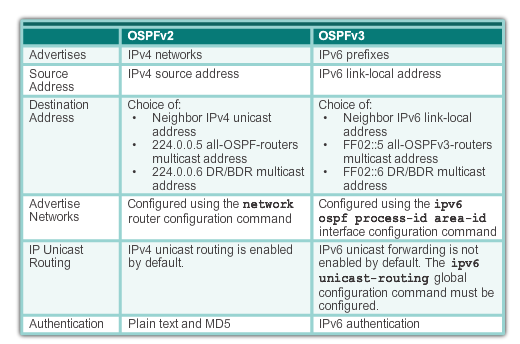 [Speaker Notes: 8.3.1.3 Differences Between OSPFv2 and OSPFv3]
OSPFv2 vs. OSPFv3Link-Local Addresses
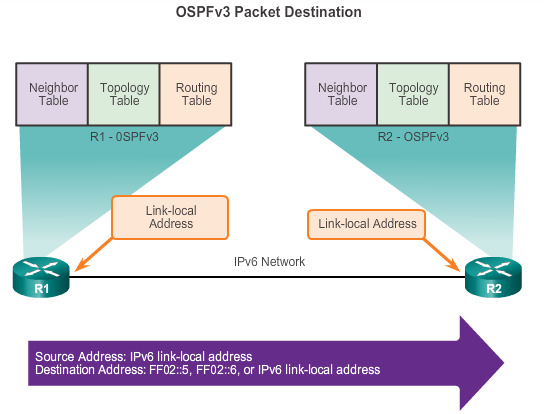 FF02::5 address is the all OSPF router address
FF02::6 is the DR/BDR multicast address
[Speaker Notes: 8.3.1.4 Link-Local Addresses]
Configuring OSFPv3OSPFv3 Network Topology
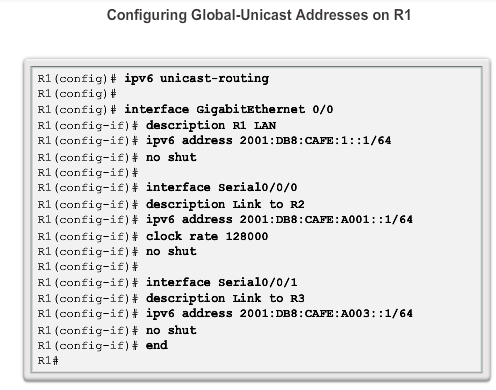 [Speaker Notes: 8.3.2.1 OSPFv3 Network Topology]
Configuring OSFPv3OSPFv3 Network Topology (cont.)
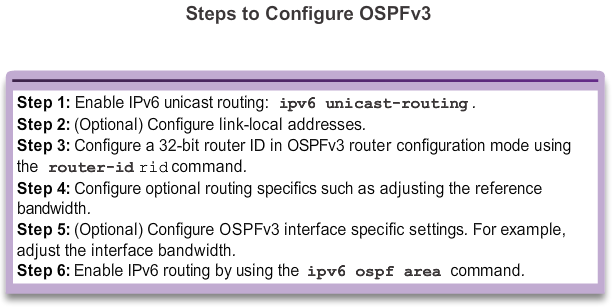 [Speaker Notes: 8.3.2.1 OSPFv3 Network Topology]
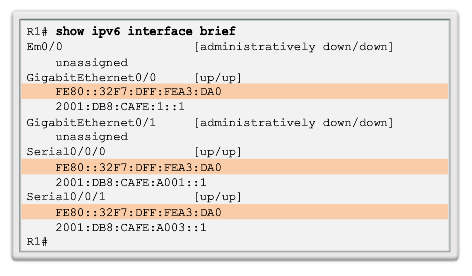 Configuring OSFPv3Link-Local Addresses
Link-local addresses are automatically created when an IPv6 global unicast address is assigned to the interface (required).
Global unicast addresses are not required. 
Cisco routers create the link-local address using FE80::/10 prefix and the EUI-64 process unless the router is configured manually, 
EUI-64 involves using the 48-bit Ethernet MAC address, inserting FFFE in the middle and flipping the seventh bit. For serial interfaces, Cisco uses the MAC address of an Ethernet interface. 
Notice in the figure that all three interfaces are using the same link-local address.
[Speaker Notes: 8.3.2.2 Link-Local Addresses]
Configuring OSFPv3Assigning Link-Local Addresses
Manually configuring the link-local address provides the ability to create an address that is recognizable and easier to remember.
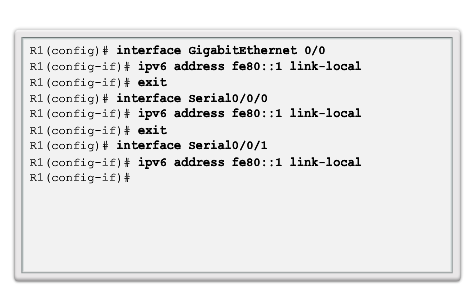 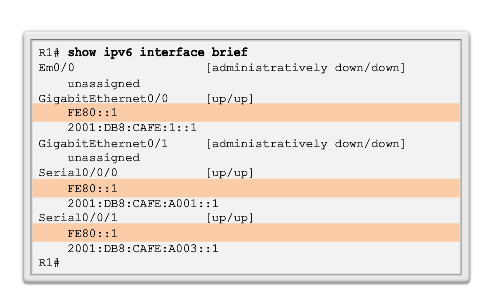 [Speaker Notes: 8.3.2.3 Assigning Link-Local Addresses]
Configuring OSFPv3Configuring the OSPFv3 Router ID
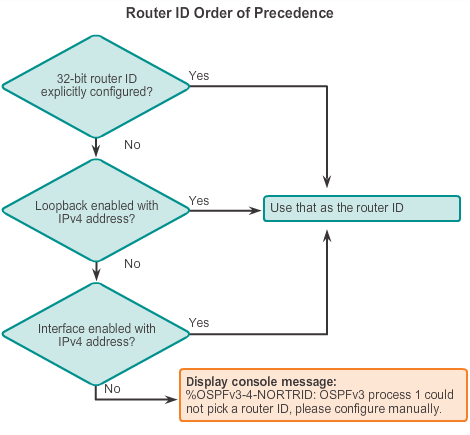 [Speaker Notes: 8.3.2.4 Configuring the OSPFv3 Router ID]
Configuring OSFPv3Configuring the OSPFv3 Router ID (cont.)
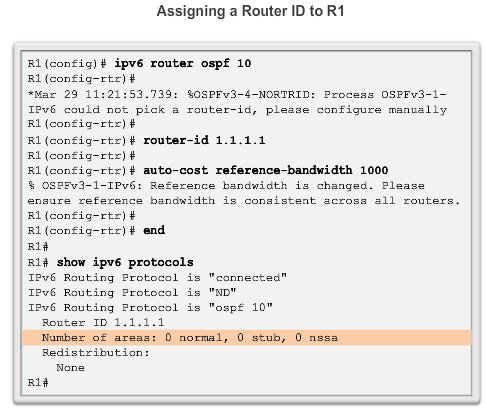 [Speaker Notes: 8.3.2.4 Configuring the OSPFv3 Router ID (cont.)]
Configuring OSFPv3Modifying an OSPFv3 Router ID
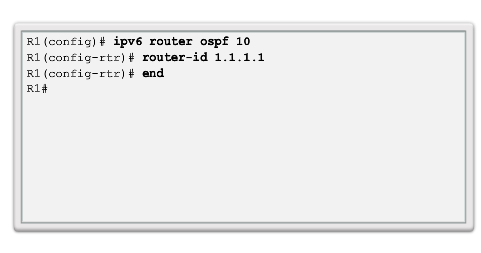 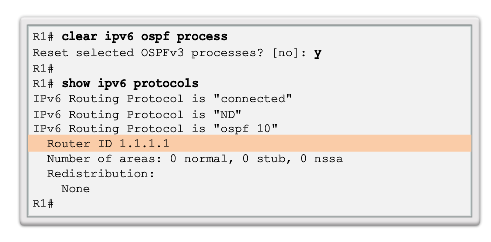 [Speaker Notes: 8.3.2.5 Modifying an OSPFv3 Router ID]
OSPF Configuring OSFPv3Enabling OSPFv3 on Interfaces
Instead of using the network router configuration mode command to specify matching interface addresses, OSPFv3 is configured directly on the interface.
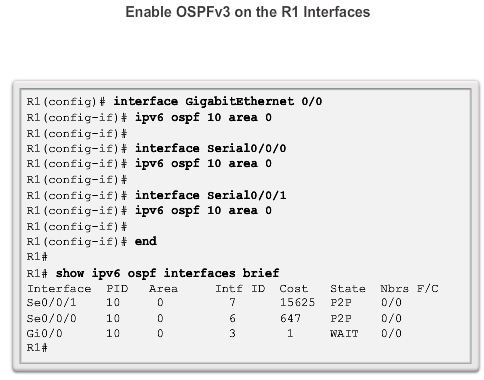 [Speaker Notes: 8.3.2.6 Enabling OSPFv3 on Interfaces]
Verify OSPFv3Verify OSPFv3 Neighbors/Protocol Settings
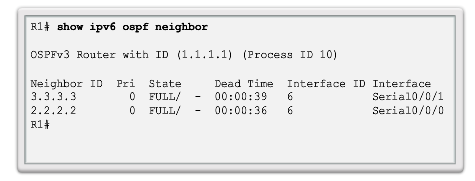 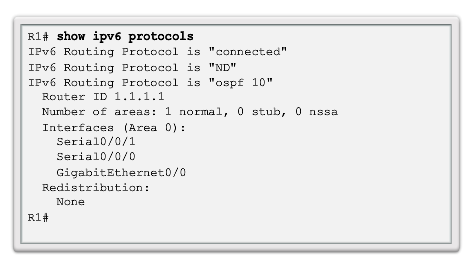 [Speaker Notes: 8.3.3.1 Verify OSPFv3 Neighbors
8.3.3.2 Verify OSPFv3 Protocol Settings]
Verify OSPFv3Verify OSPFv3 Interfaces
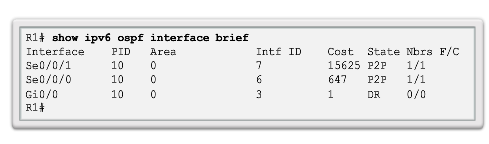 [Speaker Notes: 8.3.3.3 Verify OSPFv3 Interfaces]
Verify OSPFv3Verify IPv6 Routing Table
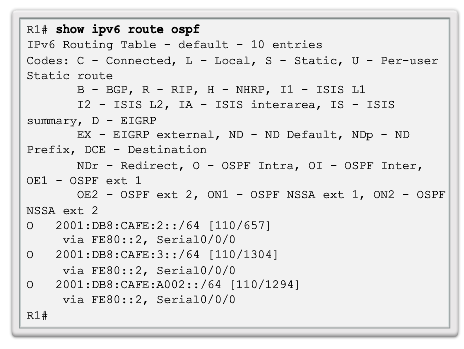 [Speaker Notes: 8.3.3.4 Verify the IPv6 Routing Table]
Chapter 8: Summary
OSPF:
For IPv4 is OSPFv2 
For IPv6 is OSPFv3
Classless, link-state routing protocol with a default administrative distance of 110, and is denoted in the routing table with a route source code of O
OSPFv2 is enabled with the router ospf process-id global configuration mode command. The process-id value is locally significant, which means that it does not need to match other OSPF routers to establish adjacencies with those neighbors.
Network command uses the wildcard-mask value which is the inverse of the subnet mask, and the area-id value
[Speaker Notes: Chapter 8 Summary]
Chapter 8: Summary (cont.)
OSPF:
By default, OSPF Hello packets are sent every 10 seconds on multiaccess and point-to-point segments and every 30 seconds on NBMA segments (Frame Relay, X.25, ATM), and are used by OSPF to establish neighbor adjacencies. The Dead interval is four times the Hello interval, by default.
For routers to become adjacent, their Hello interval, Dead interval, network types, and subnet masks must match. Use the show ip ospf neighborscommand to verify OSPF adjacencies.
In a multiaccess network, OSPF elects a DR to act as collection and distribution point for LSAs sent and received. A BDR is elected to assume the role of the DR should the DR fail. All other routers are known as DROTHERs. All routers send their LSAs to the DR, which then floods the LSA to all other routers in the multiaccess network.
[Speaker Notes: Chapter 8 Summary]
Chapter 8: Summary (cont.)
OSPF:  
In multiaccess networks, the router with the highest router ID is the DR, and the router with the second highest router ID is the BDR. This can be superseded by the ip ospf priority command on that interface. The router with the highest priority value is the DR, and next-highest the BDR.
The show ip protocols command is used to verify important OSPF configuration information, including the OSPF process ID, the router ID, and the networks the router is advertising.
OSPFv3 is enabled on an interface and not under router configuration mode. OSPFv3 needs link-local addresses to be configured. IPv6 Unicast routing must be enabled for OSPFv3. A 32-bit router-ID is required before an interface can be enabled for OSPFv3.
[Speaker Notes: Chapter 8 Summary]
Chapter 8: Summary (cont.)
OSPF:  
The show ip protocols command is used to verify important OSPFv2 configuration information, including the OSPF process ID, the router ID, and the networks the router is advertising.
OSPFv3 
Enabled on an interface and not under router configuration mode
Needs link-local addresses to be configured. IPv6 
Unicast routing must be enabled for OSPFv3
32-bit router-ID is required before an interface can be enabled for OSPFv3
show ipv6 protocols command is a quick way to verify configuration information (OSPF process ID, the router ID, and the interfaces enabled for OSPFv3)
[Speaker Notes: Chapter 8 Summary]
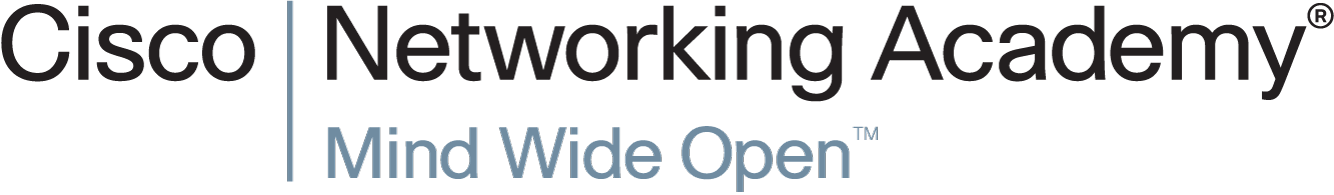